Performance Measurement Work Group Meeting
12/19/2018
Guiding Principles For Performance-Based Payment Programs
Program must improve care for all patients, regardless of payer 
Program incentives should support achievement of all payer total cost of care model targets
Promote health equity while minimizing unintended consequences 
Program should prioritize high volume, high cost, opportunity for improvement and areas of national focus 
Predetermined performance targets and financial impact
Hospital ability to track progress 
Encourage cooperation and sharing of best practices
Consider all settings of care
Agenda
1. Welcome and Introductions

2. RY 2021 RRIP Policy Draft 
Updated Targets	
Revenue adjustment scale

3. RY 2021 MHAC Policy Proposed Methodology Changes
Targeted PPC list reliability analysis
Revenue adjustment scale
Revenue at risk

5. FY 2020 PAU Proposed Updates Modeling
Welcome and Introductions
RY 2021 RRIP Policy
[Speaker Notes: Andi- To add slides from Maddie and Judy (these are being re-vamped week of 9/4) Maddie will present]
Medicare Waiver Test: At or below National Medicare Readmission Rate by CY 2018
With most recent Medicare Readmissions data, Maryland’s Medicare Readmission Rate (15.38%) is just below the National Medicare Readmission Rate (15.42%). Maryland will need to continue to reduce its readmissions, and match any additional reduction in the national rate.
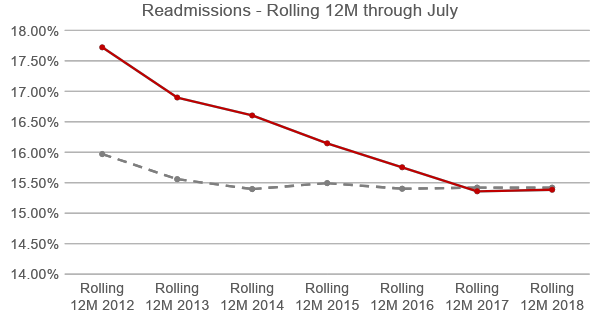 Data are currently available through July 2018
[Speaker Notes: NOTE that YTD would suggest we are above the nation; however, trending over rolling twelve months is still in our favor.

Updated from 2018-12 Slides]
HSCRC data aligns well with CMMI data
Monthly Case-Mix Adjusted Readmission Rates
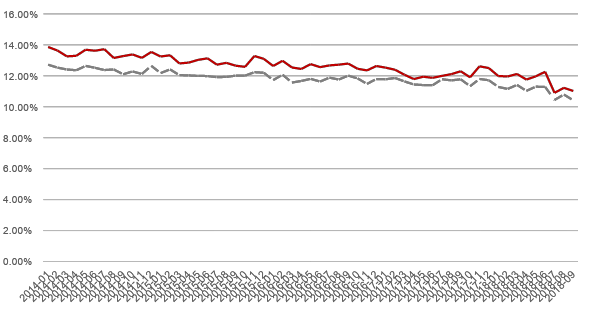 ICD-10
Note:  Based on final data for Jan 2013 – Mar 2018; Preliminary data through September 2018. Statewide improvement to-date in RY 2020 is compounded with RY 2018 improvement.
[Speaker Notes: Updated from 2018-12 Slides – Thanks to Quanshay]
Project CY 2019 National Medicare rates [15.34%]
Flowchart of Predicting Improvement Target
Step 1
Add a cushion to Medicare projections [15.24%, 15.14%; 15.04%]
Step 2
Convert National (projected) rate to All-Payer Case-mix Adjusted Rate* [11.55%; 11.48%; 11.40%]
Step 3
Calculate 2016-2019 Improvement Target (RY 2021) [-3.24%; -3.88%; -4.51%]
Step 4
HSCRC expects to have more recent data to improve predictions for final policy.
[Speaker Notes: Andi]
Take Current All-Payer Case-mix Adjusted Readmission Rates (2018 YTD through Aug)
Flowchart of Predicting Attainment Target
Step 1
Increase these rates for Out-of-State Readmissions (Jul17-Jun18)
Using CMMI data, the ratio is as follows:
Step 2
Calculate the 35th and 5th percentiles for the statewide distribution of scores
35th Percentile is threshold to receive attainment point rewards (11.19%)
5th Percentile is benchmark to receive maximum attainment point rewards (8.76%)
Step 3
Adjust benchmark and threshold downward 2.01%, per principles of continuous quality improvement
Threshold: 10.96%; Benchmark: 8.59%
Step 4
[Speaker Notes: ANDI

Questions:
Timeline to refresh these ratios? Currently I am refreshing every quarter, with rolling 12 months. Don’t seem to change too much, but there is some general variation for border hospitals. Laura is investigating.
Should we still decrease by 2.5%? Rationale was 2% + additional 3 months = 2.5%.]
RY 2021 Proposed Revenue Adjustment Scales (Better of Attainment or Improvement
Staff Draft Recommendations for RY 2021 RRIP Policy
Measure hospital performance as the better of attainment or improvement.
Set the all-payer case-mix adjusted readmission rate improvement target at 4.51 percent for CY 2016 to CY 2019.
Set the attainment performance standards for CY 2019 with an expanded benchmark and threshold range as follows:
Use CY 2018 YTD hospital performance results with an improvement factor added.
Increase the threshold where hospitals start to earn rewards from the 25th percentile to the 35th percentile, which is 10.96 percent.
Decrease the benchmark where hospital receive the full 1 percent reward from the 10th percentile to the 5th percentile at 8.59 percent. 
Include admissions to specialty hospitals in the calculation of acute care hospital readmission rates and monitor readmission rates of specialty hospitals.
Set the maximum reward hospitals can receive at 1 percent of inpatient revenue and the maximum penalty at 2 percent of inpatient revenue.
Proposals for 2019 Sub-Group
Staff will convene readmission subgroup in early 2019 to consider issues, such as:
Attainment vs Improvement
Socio-demographic risk-adjustment for attainment only program
Shrinking denominator issue and per capita approaches
By payer data sources for benchmarks
Observation stays
Those interested in participating in subgroup should email hscrc.quality@maryland. gov and provide brief bio and reason for interest
RY 2021 MHAC Policy
[Speaker Notes: Andi- To add slides from Maddie and Judy (these are being re-vamped week of 9/4) Maddie will present]
RY 2021 MHAC Program Updates Decision Points
Narrowed down, targeted measure list 		√
Cost-weights						√
Review of updated 3M Cost Weights- pending release
Attainment-only 					√
Reliability/Zero-Norm Concern
Analysis of 80% exclusion--impact on RY2020
Narrowed down PPC list
Expanded Scoring Methodology
Revenue At-Risk and Adjustment Scale
Decision on revenue at-risk and adjustment scale
Review: Measure Selection
For payment program, proposing 14  PPCs with higher rates, variation, and clinical support
No national comparison, but 3M is developing national norms under v36 that should be available in early 2019
In future years, staff will assess AHRQ Patient Safety indicators or other new measures that have national comparability

Review histogram handout
[Speaker Notes: See if we have MPR handout]
Zero-Norm Concerns and Clinical Alignment
Goals - Payment program should:
Adjust measures to account for case-mix differences across hospitals
Include measures that provide clinical opportunities for quality improvement 
Concern:  
Case-mix adjustment calculates expected values using statewide averages by diagnosis and severity, high percentage of “zero-norms”
Approaches to address concern (RY 2020; interim suggestion):
Measure performance on the diagnosis and PPC combos where at least 80% of complications occur
Raise minimum at-risk number to focus on larger patient populations and require at least one expected PPC for hospital to be assessed
Approaches to address concern (RY 2021 and ongoing):
Narrowed down PPC list to PPCs with higher rates and variation, and are clinically supported
RY 2020 YTD Results:  80% Exclusion
RY 2020 YTD results (through June) show that only 65% of PPCs are included in the payment program, with only three hospitals having > 80% of PPCs included
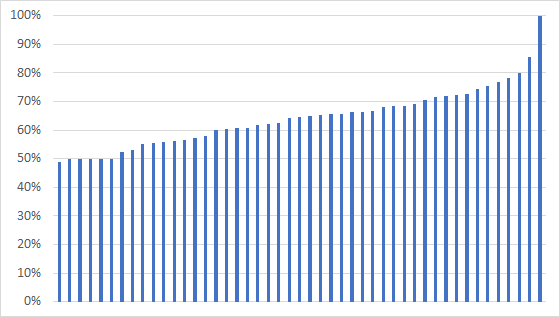 HSCRC staff are concerned that the 80% methodology excludes high percent of PPCs in performance period

Staff believes that it is not necessary to restrict PPC measurement beyond the 3M clinical logic with the narrowed down PPC list
Narrowed PPC list reduces Zero Norm
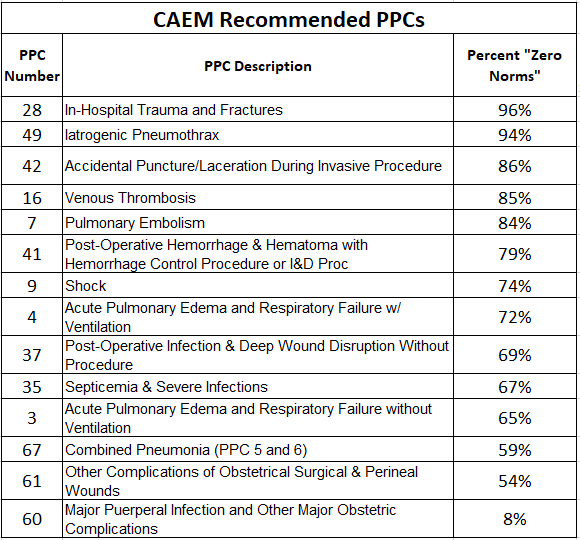 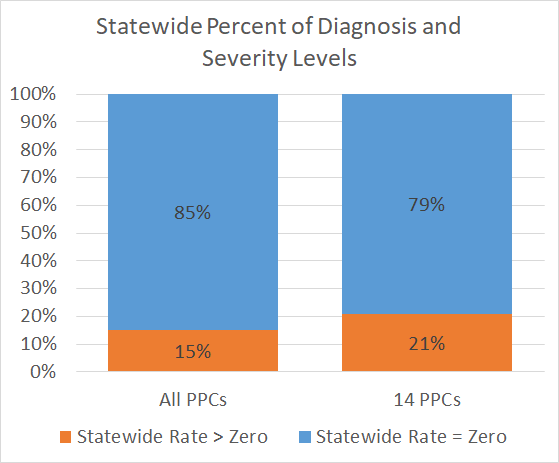 Staff Recommendation: Remove temporary restriction to APR-DRG SOI and PPCs where 80% of PPCs occur.
[Speaker Notes: Handout with rationale
Change title or add text]
Attainment Only Program
Use wider range of performance standards and more granular points under attainment only approach:
Proposed approach:  Assign 0-100 points based on the 10th and 90th percentile of historical performance
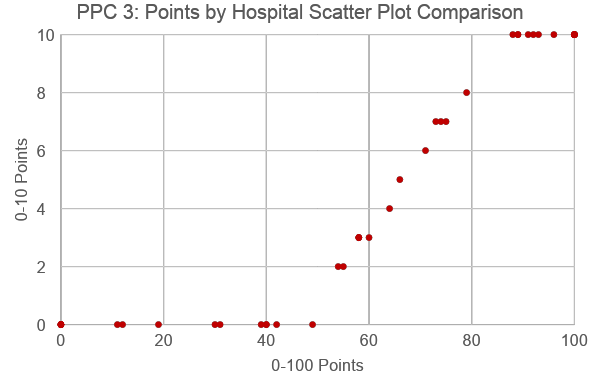 The wider threshold and benchmark differentiates hospital performance at the lower and upper ends
Current RY 2021 Modeling
PPC Grouper v35
CY 2016 is used to calculate normative values and performance standards
Performance period:  April 2017 to March 2018

Three models all using narrowed down PPC list and 3M cost weights:
Model 1:  Current threshold and benchmark, 0-10 points, improvement and attainment
Model 2:  Current threshold and benchmark, 0-10 points, attainment only
Model 3:  Expanded performance standards attainment only
[Speaker Notes: Actual RY 2021:
Update to v36 of PPC grouper
Base period FY 2018 (July 2017 - June 2018)
Performance period CY 2019]
Thresholds and Benchmarks
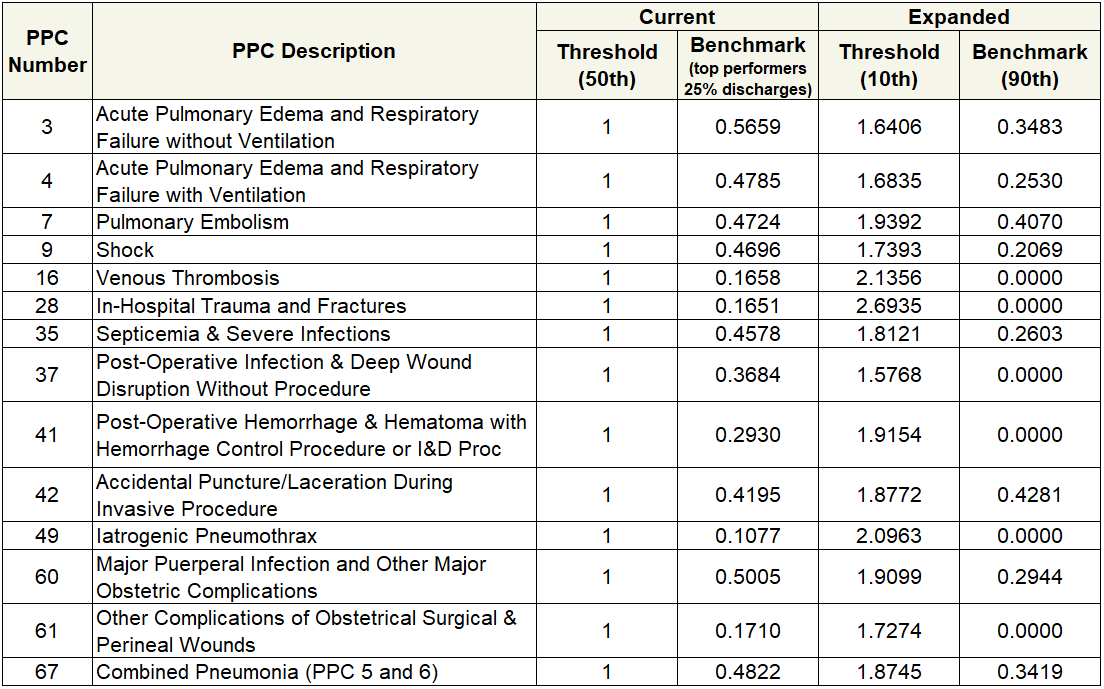 Hospital Scores & 
Revenue Adjustments
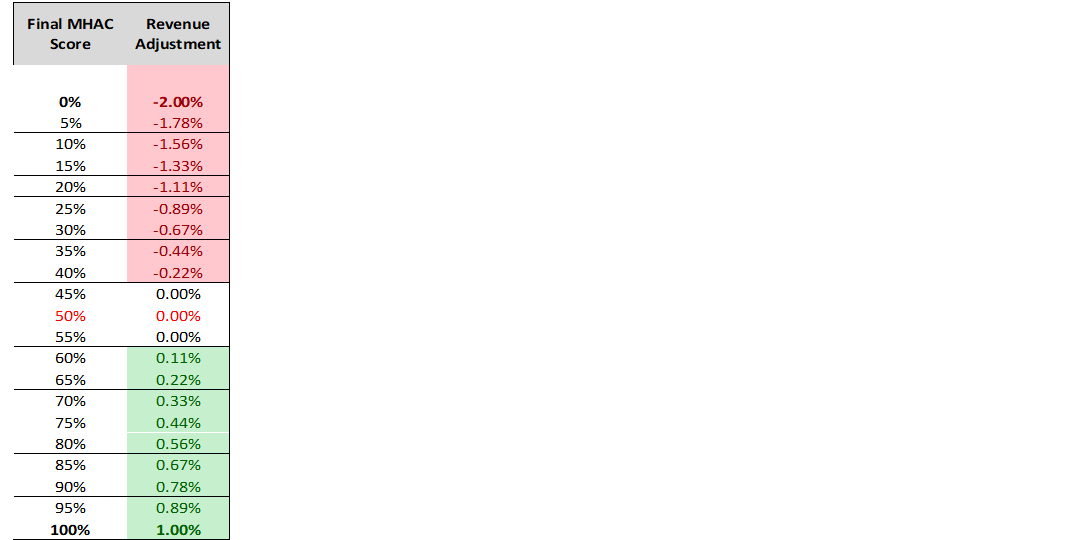 Hospitals continue to want a prospective revenue adjustment scale that does not relatively rank hospitals
Current scale is based on mathematical range of scores from 0% to 100%, with a “hold harmless zone” between 45% and 55%
Linearly scales penalties and rewards, with a max penalty of 2% and max reward of 1% of inpatient revenue
How should revenue adjustment scale be modified to reflect higher scores under expanded scoring methodology?
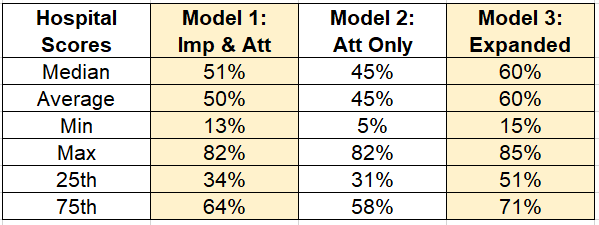 Discussion: Where to move cut-point under 0-100 Scoring Methodology?
Cut-point must be greater than 50%; likely below 80%
Options:
Apply change in average scores (base to perf) to determine cut-point
20% incr. in average score would increase 50% cut-point to 60%

Calculate attainment only scores using 2013 norms and performance standards, calculate with 30% improvement, average the attainment-only scores to generate cut-point

Calculate O/E ratio for each PPC at selected percentile of statewide performance for rewards and calculate score
50th percentile of base on all PPCs = 56% hospital score
75th percentile of base on all PPCs = 79% hospital score
Policy Considerations
Continuous Incentives
Focus on Outliers
Non-Linear Scaling of Penalties and Rewards
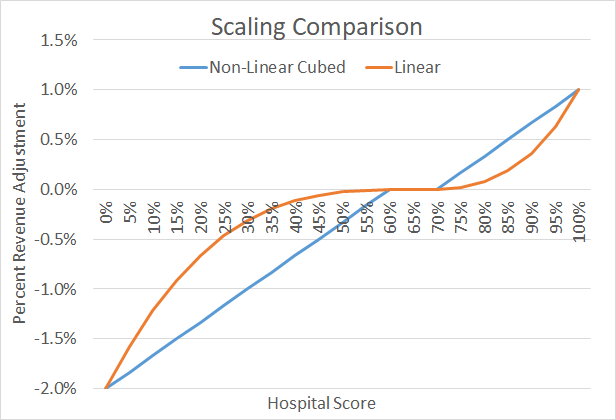 [Speaker Notes: Put policy issues
Imprecision in measurement
Incentvies being continuous
Focus on outliers]
Revenue Adjustment Modeling
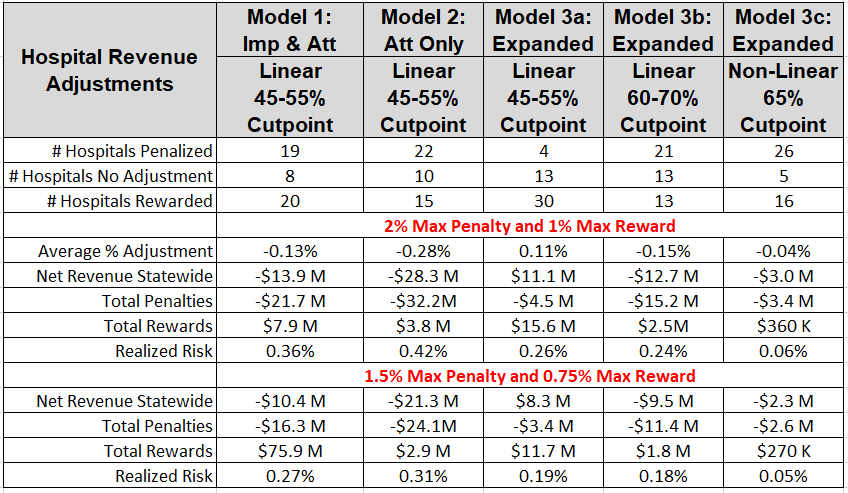 RY 2021 MHAC Draft Recommendations
Staff Recommendations:
Include 14 PPCs in payment program; monitor other PPCs
Move to attainment only measurement with more granular scoring methodology
Weight PPCs in payment program by 3M cost weights
PMWG Discussion to inform:
Set max penalty at 2% and max reward at 1% and use continuous non-linear scaling with a 65% cutpoint
Potentially Avoidable Utilization (PAU)
28
Timeline
PAU savings policy is approved by Commission at the same time as the update factor (June preceding rate year).
Different from other quality policies that are approved before the performance period 
In order for hospitals to monitor performance during the performance period, staff is building reporting to reflect potential staff recommendations for RY2020 and RY2021
However, no decisions are final until approved by Commission.
29
Potential changes for RY2020 Reporting (CY 2018)
Keep RY19 measures but count readmission revenue for the sending hospital instead of the receiving hospital.
Staff plans to produce CY18 final reports with both old and new methodology
30
Potential changes for RY2021 Reporting (CY 2019)
Summary of reporting changes under consideration:
Change to readmissions at the sending hospital 
Add pediatric avoidable admission measures
Implement per capita approaches for PQIs and readmissions
Staff aiming to produce updated reporting in early 2019 so input in the next month or so is critical.
Again, no RY2021 measure changes are final until approved by Commission
31
Review of per capita options
Geographic
Attributes PQIs and population to one or more hospitals based on patient residence and hospital service areas, regardless of which hospital treated the PQI
Direct
Attributes PQIs to hospital that treated the PQI, if the patient’s residence is in the hospital’s service area. Attributes population based on hospital service areas.
Provider/Geography (aka MPA)
Attributes patients and corresponding PQIs to hospitals based on outside algorithm. Remaining PQIs attributed to hospitals based on geography
Provider/Geography Attribution Approach
Stakeholder interest in using patient-provider-hospital relationships to help attribute PQIs
Medicare Performance Adjustment (MPA) is the only HSCRC methodology currently linking patients to providers to hospitals
MPA attributes Medicare beneficiaries to primary care providers based on primary care use, and then links providers with hospitals based on existing relationships
Those not linked to a primary care provider are attributed based on geography (<15% of PQIs)
Could envision similar approaches for other payers, but do not currently have existing mechanisms/data
PQI Per Capita Reporting: Staff Assessment
For PQIs/PDIs, use Provider/Geography approach
Rationale
May help align hospital efforts across programs 
Focus on the same population
Reduces overlapping responsibility
May be more actionable for hospitals
Keeps geographic approach for pediatric patients
Adult PQI modeling
Modeling (table below) shows 2017 adult PQIs attributed under the Provider/Geography approach:
Medicare FFS PQIs and population are attributed to hospitals using MPA
Then non-Medicare FFS PQIs and population are attributed to hospitals using geographic approach
Total adult PQI per capita would be used as the performance measure, but additional per capitas are presented for reference








Over 50% of all 72,664 Maryland adult PQIs in 2017 could be attributed to a hospital through the RY2020 MPA.
35
Pediatric modeling
Table below shows modeling for 2017 PQIs/PDIs for the pediatric population using the geographic approach







Using the geographic method, all hospitals would be partially accountable for pediatric patients.
In contrast in 2017, seven hospitals received more than 50% of all low birthweight and PDI discharges.
36
Readmit per Capita Reporting: Staff Assessment to date
If a discharge is both a PQI/PDI and a readmission, count it as a PQI (currently counted as a readmit)
Statewide, 20% of readmissions were attributed as PQIs.
Attribute non-PQI/PDI readmission to sending hospital if the patient resides in the sending hospital’s PSAP
Excludes 40% of readmissions that occur outside of the sending hospital’s PSAP